Holiday Shopping: Recipient Gifting by Life Stage
Scan or click to access more life stages insights
Family is the top gift priority for many consumers, with Gen Z indulging more in gifts for themselves and their friends
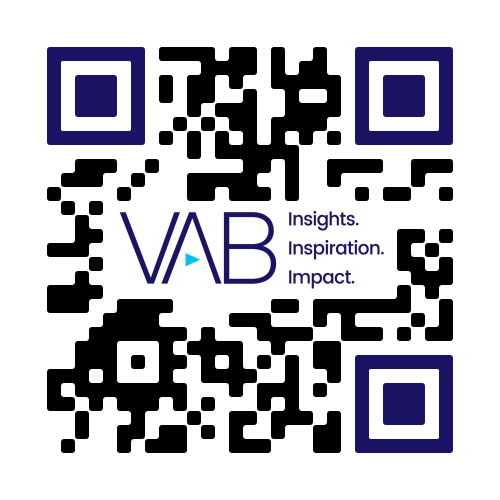 Consumers plan to buy gifts for the following recipients
Source: Dentsu, Consumer Navigator – Holiday Shopping 2024.
Click here to see more insights from Dentsu
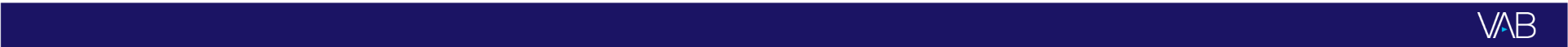 theVAB.com/insights